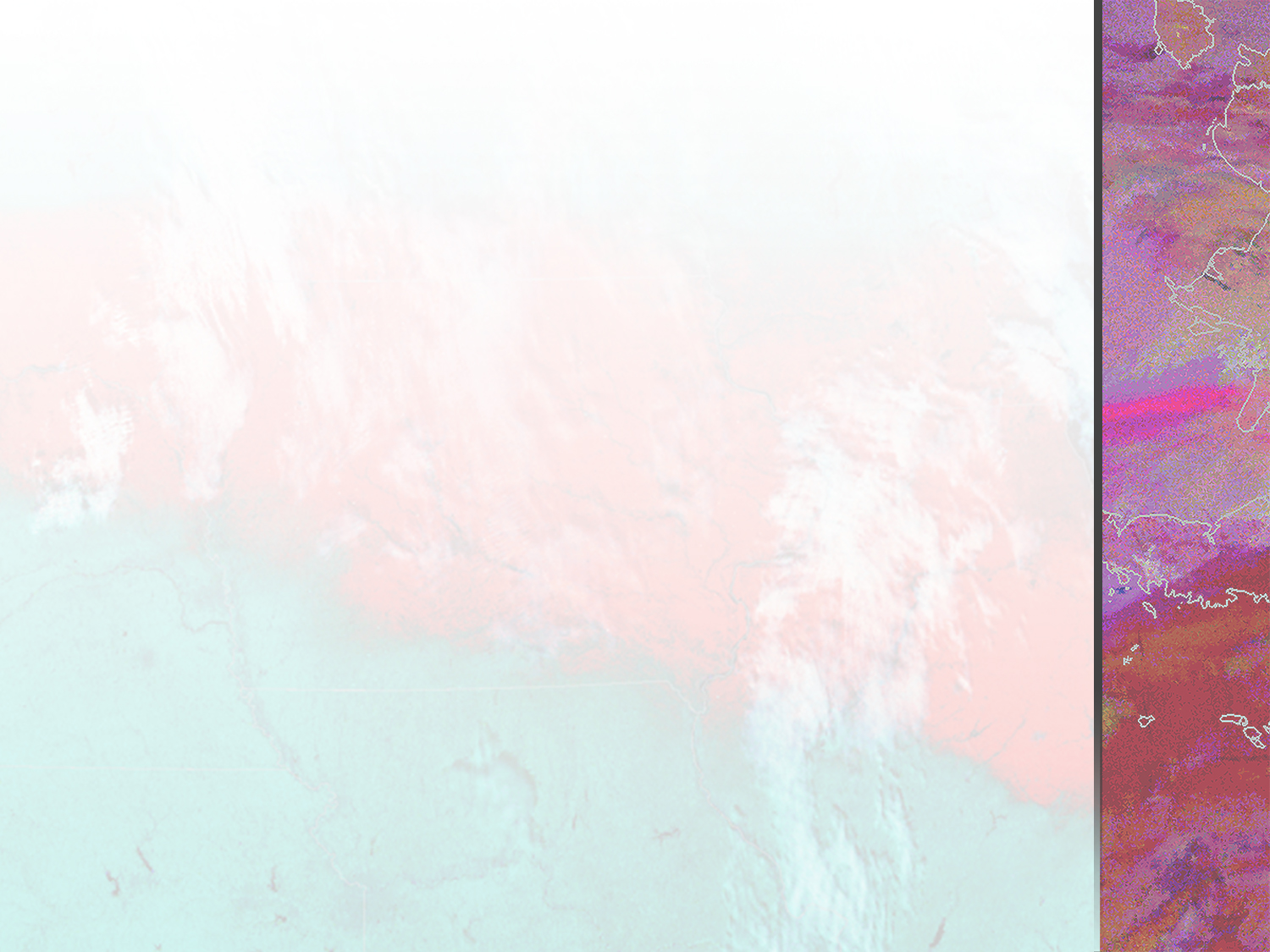 Future Remote Sensing Activities
Andrew Molthan
Emily Berndt
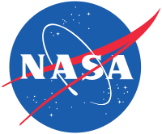 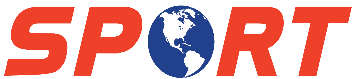 Multispectral Products
Continued support to NWS partners on the use of multispectral products derived from MODIS and VIIRS, with special emphasis on these platforms for Alaska users.
Exploring new capabilities of GOES-R for additional products, emphasizing new water vapor bands, and collaborations on new RGB tools with EUMETSAT.
Incorporating additional NWP, cloud retrievals, and other products to improve quantitative use, such as classification of hazards by type and/or probability.
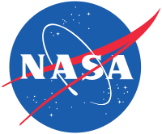 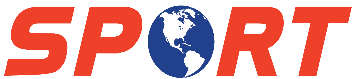 Land Surface and SST Products
Partners in our community find value in our legacy SST product, and we will consider the incorporation of new data sets and broadening of geographic coverage (e.g. AHI, VIIRS, etc.)
Traditionally, we have provided land surface composites to benefit the Land Information System.  Currently facilitating the use of NESDIS VIIRS GVFs, but may explore the use of other parameters (e.g. LAI) as part of migration to Noah-MP.
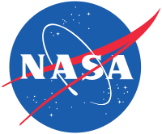 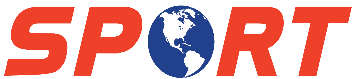 Land Surface Products
Additional efforts to focus on land surface and hydrology (WRF-Hydro) warrant investigations of burn area for improving runoff – the team may explore MODIS, VIIRS, and Landsat burned area to improve simulations of these events, or improve situational awareness to forecasters.
Other higher resolution data sets (e.g. Landsat, ASTER, commercial) may prove useful for developing higher resolution land surface remote sensing for modeling applications and informing WFOs about the current status of past-burned areas.
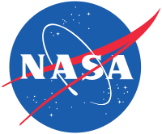 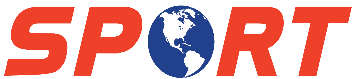 Hyperspectral Soundings
NUCAPS sounding information could be combined with surface analyses to improve CAPE/CIN and other information, similar to past SPoRT data assimilation and analysis efforts.
Further investigation into the use of ozone and anomalies for identifying the onset of extratropical transition or high near-surface wind speed events.
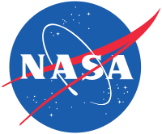 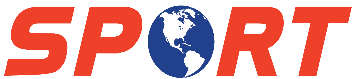 NASA Data for Operations and Assessment
The NDOA solicitation was competed for a third time in ROSES 2016, awaiting selections.
Previous NDOAs led to partnerships with new science teams and product developers, and opportunities to transition new products to end users for evaluation.
SPoRT will spend the upcoming two year proposal award period assisting with these new products in operational evaluations.
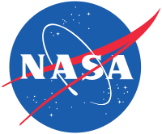 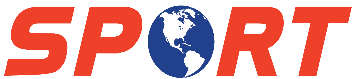 Aerosols
Upcoming NASA air quality missions (e.g. TEMPO) and continued availability of products from polar-orbiting and additional geostationary views will allow for continued generation of AOD products.
Build new collaborations with air quality end users to explore use of these products in NRT, and to learn more about large-scale transport, particularly from Asia to the west coast.
New NWP microphysics schemes are “aerosol-aware” and provide opportunities for data assimilation and sensitivity studies.
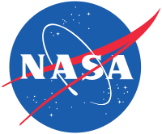 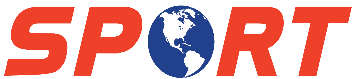 Early Adopter Activities
SPoRT served in an Early Adopter role for GPM and SMAP missions, resulting in new GPM collaborations and awarding of a SMAP proposal.
SPoRT will explore opportunities for proxy products and end user evaluations for TEMPO, and use of products derived from ICESat-2.  CYGNSS opportunities exist if latency can be reduced.
Leverage increasing number of higher resolution land surface sensors (Landsat 7/8, Sentinels) for better detail on vegetation and anomalies, and mapping of flood extent for collaborations on the National Water Model/National Water Center.
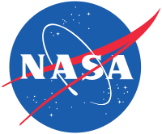 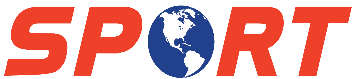 Precipitation Analyses
SPoRT has led the way for NWS users incorporating GPM-IMERG precipitation analyses in data void regions, particularly high latitude and coastal areas.
Continued feedback to product developers on qualitative inputs from forecasters, desired product refinements, and display integration.
Continued demonstration of validation information between the science team and end users.
Provide guidance to NOAA/NWS on ideal approaches for the use of GPM data within operations, including cross-calibrated PM BTs.
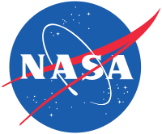 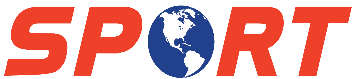